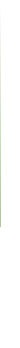 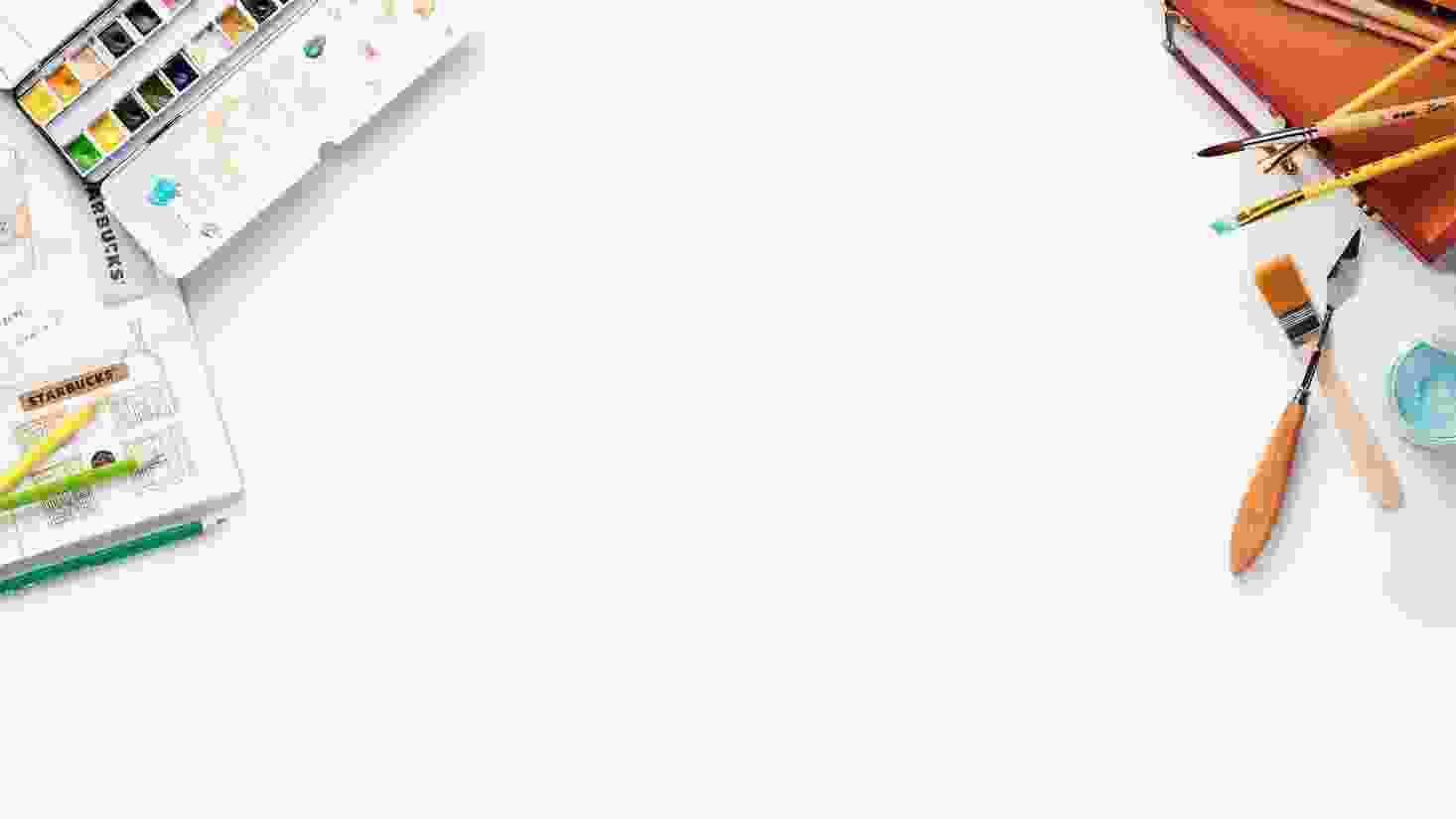 第二章水粉画写生训练
美术是一门艺术， 是一种创想，是把心中想的东西画出来。
演讲者：xxx      时间：2024年9月6日
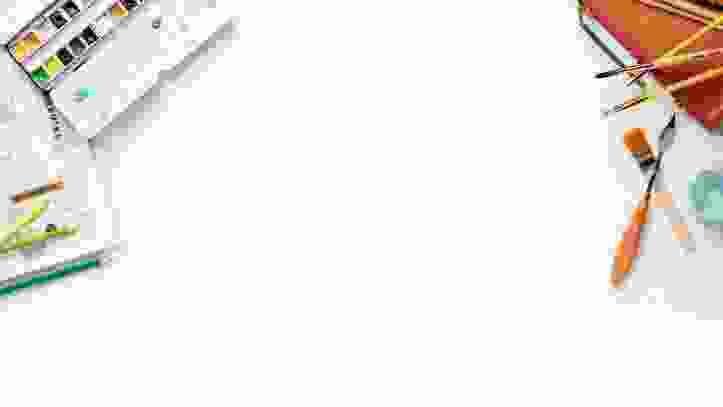 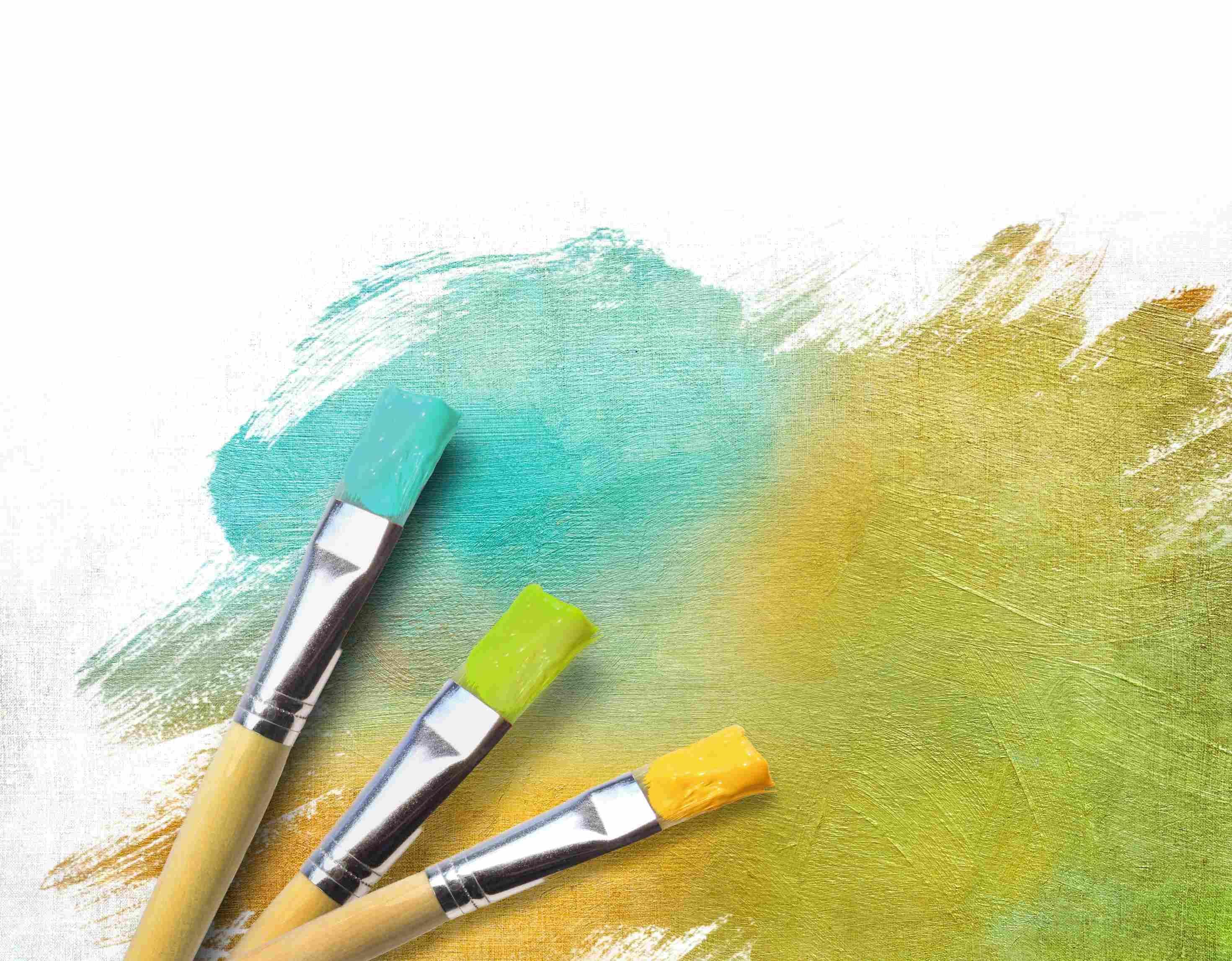 第四节水粉画写生中的常见问题及解决方法
灰
火
脏
花
粉
水粉画写生中的常见问题及解决方法
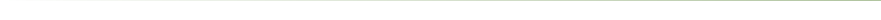 观察以下四幅图（见图 1-1 --- 图 1-4），回答下列问题。
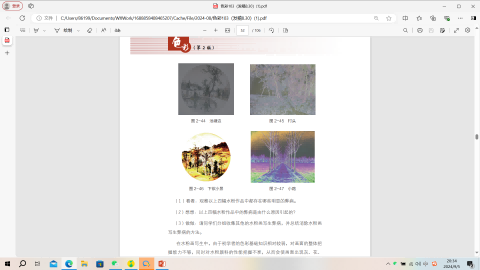 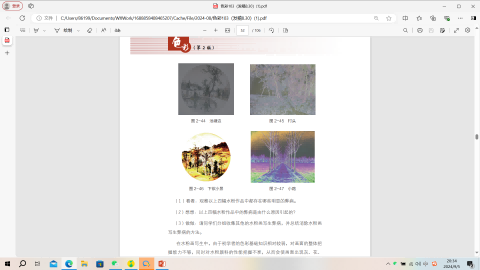 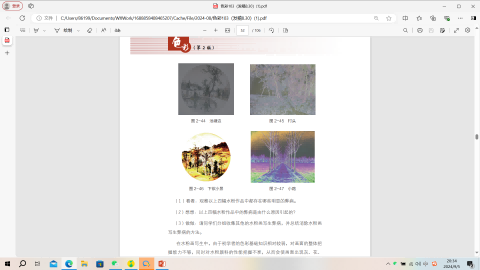 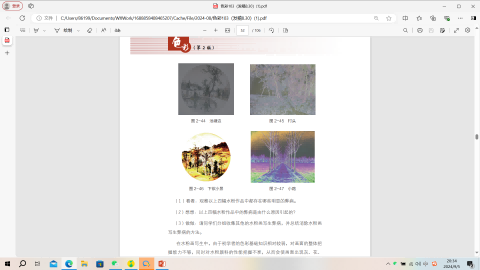 图1- 4 
小路
图 1-3 
下欲小景
图 1-2
村头
图 1-1 
池塘边
水粉画写生中的常见问题及解决方法
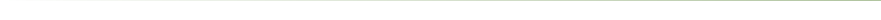 看看：观察以上四副水粉作品中都存在哪些明显的弊病。
想想：以上四幅水粉作品中的弊病是由什么原因引起的？
做做：请同学们分组收集其他的水粉画写生弊病，并总结消除水粉画 写生弊病的方法。
在水粉画写生中，由于初学者的色彩基础知识相对较弱，对画面的整体把 握能力不够，同时对水粉颜料的性能把握不准，从而会使画面出现灰、花、 火、粉、脏等弊病。
作业 ：根据提供的问题作品图例，分析水粉画写生中的常见问题，总结并归 纳解决的方法，要求 200 字左右。
水粉画写生中的常见问题及解决方法
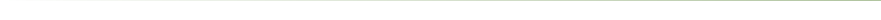 一、灰
“灰”是指画面中没有较亮和较暗的颜色，缺少冷暖对比和明暗对比，使整个画面看上去没有生气、不生动。“灰”的原因与用色的“脏”和“粉”有 关系。 
要改变“灰”的特点，应明确“灰”与“灰色调”是两回事。“灰色调” 是画家主观要求的，而画面的“灰”要靠加强冷暖对比和明暗对比来解决。
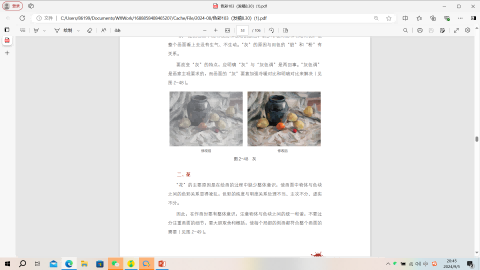 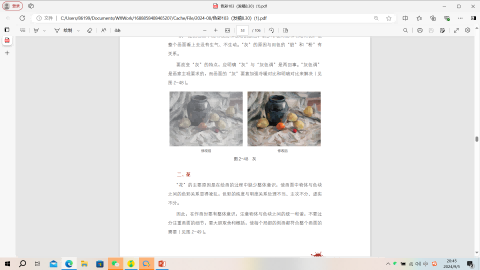 修改后
修改前
水粉画写生中的常见问题及解决方法
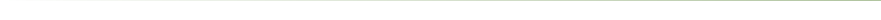 二、花
“花”的主要原因是在绘画的过程中缺少整体意识，使画面中物体与色块 之间的色彩关系显得凌乱，色彩的纯度与明度关系处理不当、主次不分、虚实不分。 因此，在作画时要有整体意识，注意物体与色块之间的统一和谐，不要过分注重画面的细节，要大胆取舍和概括，使每个局部的刻画都符合整个画面的需要。
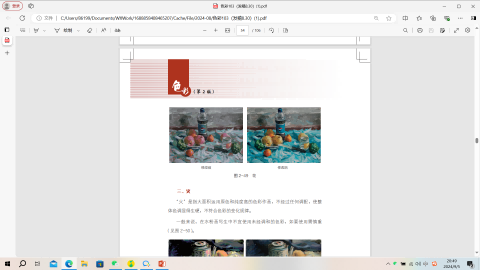 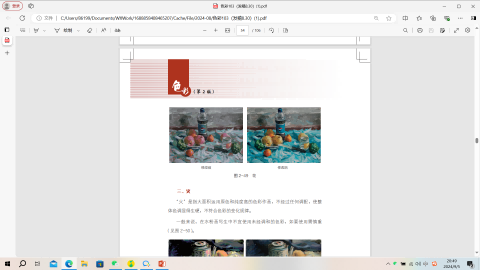 修改后
修改前
水粉画写生中的常见问题及解决方法
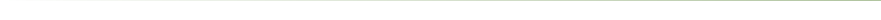 三、火
“火”是指大面积运用原色和纯度高的色彩作画，不经过任何调配，使整体色调显得生硬，不符合色彩的变化规律。 一般来说，在水粉画写生中不宜使用未经调和的色彩，如要使用需慎重。
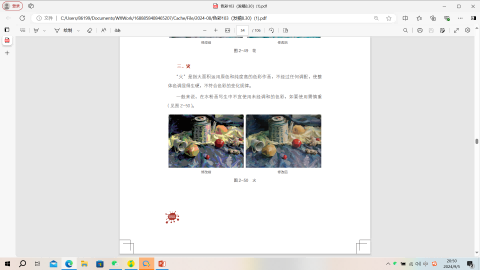 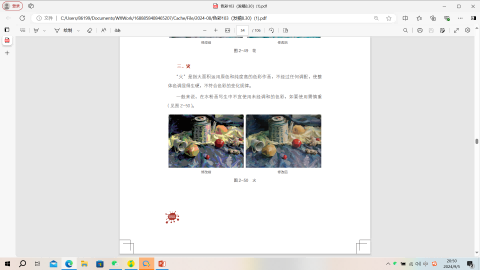 修改后
修改前
水粉画写生中的常见问题及解决方法
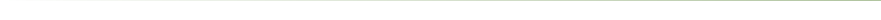 四、粉
“粉”是水粉画初学者最容易犯的毛病。主要原因是白粉使用不当，即画面中局部的白色用量不恰当，缺少纯度较高的色彩。此外，色彩在调和时的倾向性不够明确，含糊的色彩太多，也会造成画面的“粉气”。 因此，在写生的过程中要注意色彩的明度与纯度对比，物体暗部要表现出色彩的倾向性，找准色彩间的关系，这样画出来的物体即使有少量的白色也不会造成“粉气”。
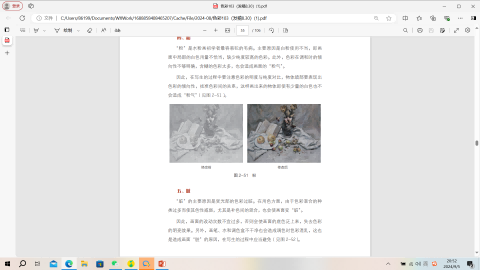 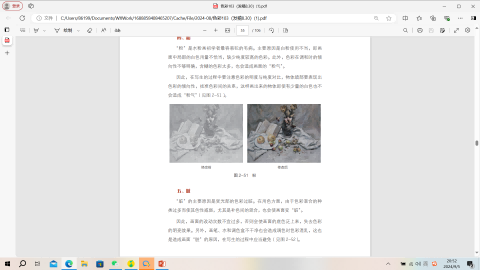 修改后
修改前
水粉画写生中的常见问题及解决方法
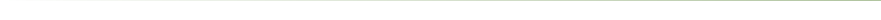 五、脏
“脏”的主要原因是受光部的色彩过脏。在用色方面，由于色彩混合的种类过多而使其色性减弱，尤其是补色间的混合，也会使画面变“脏”。 因此，画面的改动次数不宜过多，否则会使画面的底色泛上来，失去色彩的明亮效果。另外，画笔、水和调色盒不干净也会造成调色时色彩混乱，这也是造成画面“脏”的原因，在写生的过程中应当避免。
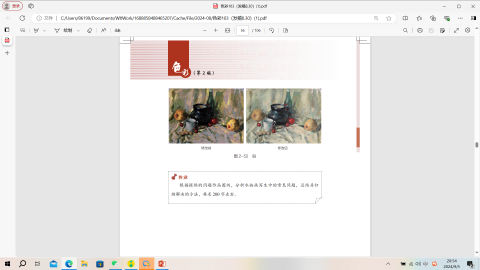 修改后
修改前
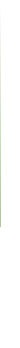 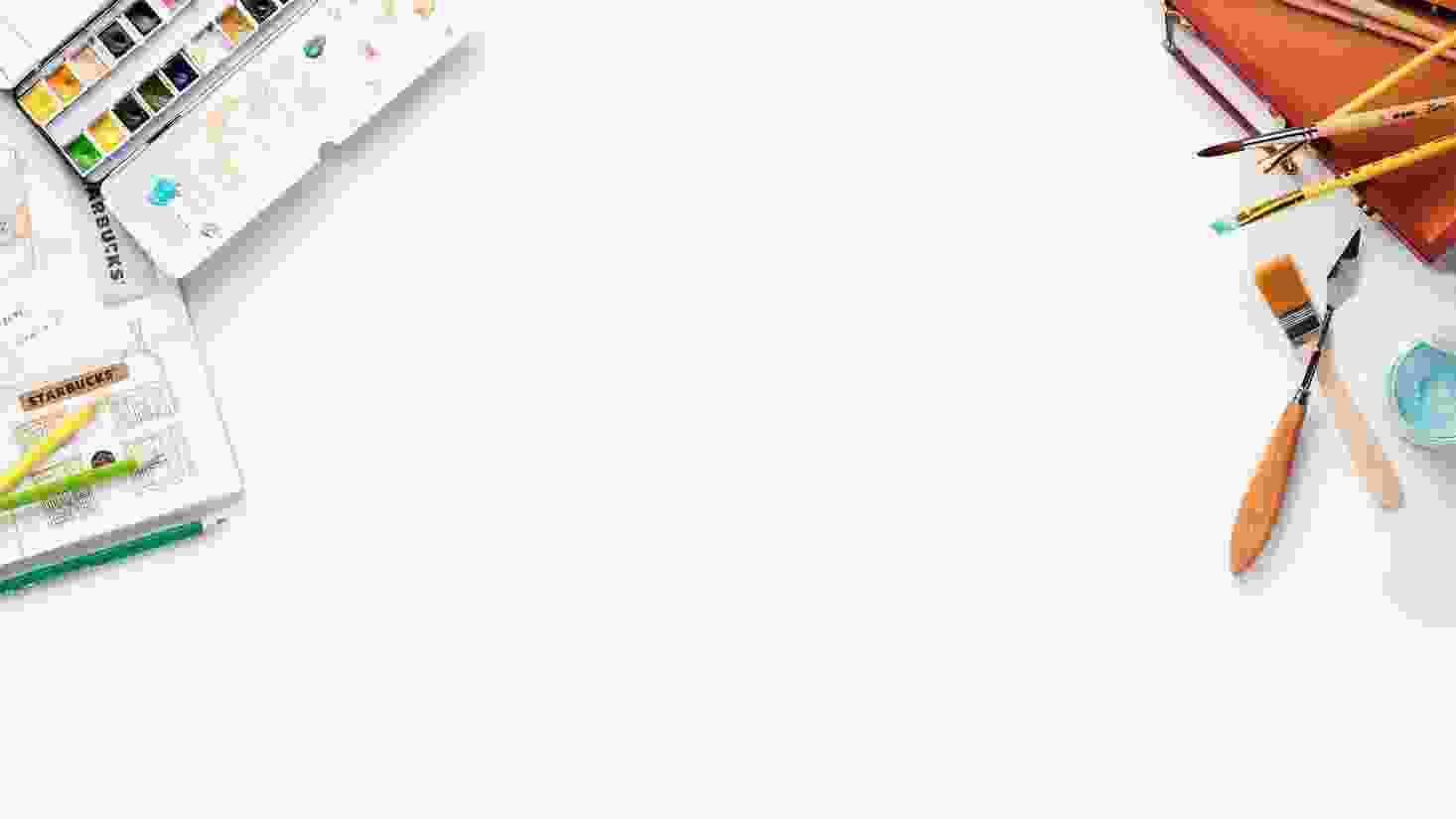 感谢观看
美术是一门艺术， 是一种创想，是把心中想的东西画出来。
演讲者：xxx      时间：2024年9月6日